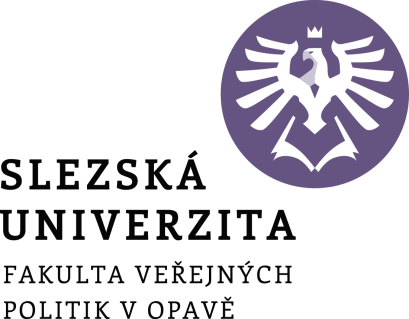 Územná samospráva v SRN a AT
PhDr. Matúš VYROSTKO, PhD.
9. prednáška
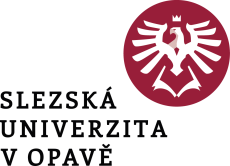 SRN
Orgány územnej samosprávy v obciach, okresoch a krajoch
Obce sú podľa nemeckej legislatívnej koncepcie chápané ako územné jednotky (körperhaften), ako jednotky verejného práva zvláštneho druhu. 
Obce sú zároveň ponímané ako „časť štátu“, resp. časť „krajinskej štátnosti“, sú súčasťou verejnej správy, disponujúce súčasne právom na samosprávu. Štát však prostredníctvom nadriadených štruktúr nad touto samosprávou vykonáva dohľad.
Územie SRN, resp. jej spolkových krajín sa pre účely organizácie územnej samosprávy člení na tri stupne – obce (zväzky obcí), okresy a kraje. 
Aj v tejto súvislosti platí, už spomínané konštatovanie, že kraje sú vytvorené len v 6 spolkových krajinách.
Prostor pro doplňující informace, poznámky
[Speaker Notes: csvukrs]
Orgány územnej samosprávy v obciach
Mnohotvárnu obecnú samosprávu možno vzásade, aj keď so značnou dávkou zovšeobecnenia, redukovať na štyri základné modely, ktorých spoločnou črtou je to, že v každom z nich je obecná rada (synonymum obecného zastupiteľstva) volebná obyvateľstvom obce (mesta), avšak dĺžka jej funkčného obdobia je rôzna. Fakt jej priamej voľby obyvateľstvom však budeme pri všetkých štyroch modeloch považovať za konštantný.
Prostor pro doplňující informace, poznámky
[Speaker Notes: csvukrs]
Orgány územnej samosprávy v obciach
Juhonemecký model – 
(hovorí sa mu bavorský) je typický tým, že starostu volia priamo obyvatelia obce, avšak na dlhšie časové obdobie ako obecnú radu. 
Starosta je počas svojho funkčného obdobia neodvolateľný. Zastupuje obec navonok, je predsedom obecnej rady a zároveň vedúcim predstaviteľom miestnej štátnej správy v obci. Inak povedané v osobe starostu sa spája miestna štátna správa i samospráva.
Prostor pro doplňující informace, poznámky
[Speaker Notes: csvukrs]
Orgány územnej samosprávy v obciach
Severonemecký model – 
sa vyznačuje tým, že starostu volí obecná rada zo svojich členov. 
Starosta je zároveň predsedom obecnej rady a zastupuje obec navonok. Obecná rada však zároveň volí predsedu obce (obecného riaditeľa), ktorý stojí na čele miestnej štátnej správy a je právnym zástupcom obce. 
Obecná rada ho môže – rovnako ako aj starostu – odvolať. 
V tomto systéme je vplyv obecnej rady na komunálnu politiku oveľa väčší, než aký umožňuje juhonemecký model, na druhej strane existencia dvoch „obecných vodcov“ spôsobuje časté napätie a možné kolízie. 
Tento model vznikol po druhej svetovej vojne hlavne v územných obvodoch patriacich pod britskú okupačnú zónu, preto sa niekedy zvykne nazývať aj „anglickým modelom“.
Prostor pro doplňující informace, poznámky
[Speaker Notes: csvukrs]
Orgány územnej samosprávy v obciach
Starostenský model – 
je založený na voľbe starostu obecnou radou, pričom starosta je predsedom obecnej rady a zároveň riadi miestnu štátnu správu. 
Počas svojho funkčného obdobia je obecnou radou odvolateľný. 
Právomoc starostu je pomerne široká. 
Historický tento model vznikol počas napoleonských vojen na územiach hraničiacich s Francúzskom a k jeho upevneniu prispelo aj pôsobenie francúzskych okupačných orgánov po druhej svetovej vojne. 
Hovorí sa mu tiež „rýnsky model“.
Prostor pro doplňující informace, poznámky
[Speaker Notes: csvukrs]
Orgány územnej samosprávy v obciach
Magistrátny model – 
je špecifický tým, že vytvára kolektívny orgán miestnej samosprávy (magistrát). 
Obecná rada totiž volí nielen starostu, ale aj vedúcich najdôležitejších odborov stojacich na čele jednotlivých úsekov komunálnej správy a títo predstavujú – spolu so starostom a jeho zástupcami – magistrát. 
Obecná rada volí magistrát, určuje jeho ciele a kontroluje jeho činnosť, ale postavenie magistrátu je napriek tomu veľmi silné (najmä postavením starostu, ktorý je obecnou radou odvolateľný). 
Korene tohoto modelu siahajú ku pruskému kráľovskému ediktu z roku 1808, preto je
niekedy označovaný ako „pruský model“.
Prostor pro doplňující informace, poznámky
[Speaker Notes: csvukrs]
Orgány územnej samosprávy v okresoch
Na úrovni okresu je samosprávnym orgánom okresný snem (okresné zhromaždenie), ktorý si volí svoj výkonný orgán nazývaný okresný výbor (okresné predsedníctvo). 
Z hľadiska výkonu správy je okresný článok veľmi dôležitý, pretože sa na jeho úrovni, konkrétne okresného snemu, spája línia štátnej správy a samosprávy (platí to hlavne v tých spolkových krajinách, kde predstaviteľa štátnej správy okresu volí okresný snem).
Rozsah úloh, ktoré okresná samospráva zabezpečuje je upravený v zákonodarstve spolkových krajín. 
Možno však zovšeobecňujúco konštatovať, že okresy plnia v zásade dve funkcie: 
zabezpečujú tie služby, ktoré presahujú finančné možnosti obcí 
a zároveň koordinujú a kontrolujú činnosti patriace do pôsobnosti miestnej správy.
Prostor pro doplňující informace, poznámky
[Speaker Notes: csvukrs]
Orgány územnej samosprávy v krajoch
Najvyšším samosprávnym orgánom na úrovni kraja je krajský snem volený obyvateľmi kraja a vykonávajúci samosprávne funkcie v rozsahu zákonodarstva tých spolkových krajín, v ktorých kraj ako samosprávna územná jednotka funguje.
Prostor pro doplňující informace, poznámky
[Speaker Notes: csvukrs]
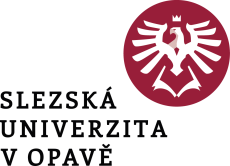 Rakúsko (AT)
Obec je základom územnej samosprávy v Rakúsku. Dnes je v krajine asi 2350 obcí, z ktorých zhruba dve stovky majú menej obyvateľov ako 500. Počet obcí v spolkových krajinách závisí od veľkosti ich územia, ale tiež aj od geografických podmienok a historických tradícií.
Obec, ktorá má minimálne 20000 obyvateľov sa podľa ústavy môže stať mestom s vlastným štatútom, čiže tzv. štatutárnym mestom (Stadt mit eigenem Statut), ktoré okrem úloh obce vykonávajú aj úlohy okresu. V súčasnej dobe je v Rakúsku takých miest 15 (zaujímavosťou je, že medzi spomínanou pätnástkou štatutárnych miest sú aj také, ktoré nedosiahli ústavou predpokladaný počet obyvateľov).
Prostor pro doplňující informace, poznámky
[Speaker Notes: csvukrs]
V rakúskych podmienkach je obecná samospráva jedinou úrovňou územnej samosprávy, ktorá je neobvykle podrobne upravená v samostatnej ústave (na úrovni okresu ako vyššej administratívno-teritoriálnej jednotke, orgány samosprávy nie sú)
Prostor pro doplňující informace, poznámky
[Speaker Notes: csvukrs]
Orgány obecnej samosprávy
Na úrovni obce existujú tri orgány – obecné zastupiteľstvo, obecné predstavenstvo (v mestách bez vlastného štatútu – mestská rada, v štatutárnych mestách – mestský senát ) a starosta obce.
Prostor pro doplňující informace, poznámky
[Speaker Notes: csvukrs]
Orgány obecnej samosprávy
Obecné zastupiteľstvo – 
je volené obyvateľmi obce na základe proporcionálneho volebného systému. 
Počet poslancov zastupiteľstva závisí od veľkosti obce a pohybuje sa v rozsahu od 7 do 39 členov, v štatutárnych mestách od 40 do 60 poslancov a vo Viedni 100. 
Zastupiteľstvo je najvyšším orgánom obce, rozhoduje o všetkých zásadných otázkach patriacich do vlastnej pôsobnosti obce, prijíma všeobecne záväzné nariadenia, vykonáva úlohy v rámci prenesenej pôsobnosti, pokiaľ je ktomu zmocnené spolkovým alebo krajinským zákonodarstvom. 
Pracuje formou zasadnutí.
Prostor pro doplňující informace, poznámky
[Speaker Notes: csvukrs]
Orgány obecnej samosprávy
Obecné predstavenstvo – 
je volené z členov zastupiteľstva tak, aby bola zachovaná proporcia zastúpenia politických strán prítomných vzastupiteľstve. 
Počet jeho členov predstavuje spravidla 1/3 členov obecného zastupiteľstva. 
Jeho členom je aj starosta obce. 
K základným úlohám predstavenstva patrí príprava zasadnutí zastupiteľstva, ako aj realizácia jeho nariadení a uznesení.
Prostor pro doplňující informace, poznámky
[Speaker Notes: csvukrs]
Orgány obecnej samosprávy
Starosta obce – 
je ustanovený do funkcie dvoma spôsobmi. 
V piatich spolkových krajinách je volený priamo obyvateľmi obce, 
v ostatných spolkových krajinách ho volí obecné zastupiteľstvo zo svojich členov. 
Špecifická situácia je vo Viedni, kde je primátor zároveň krajinským hajtmanom – volený je mestským zastupiteľstvom, avšak nie je jeho členom.
Starosta je výkonný orgán obce, zastupuje obec navonok, zvoláva zasadnutia zastupiteľstva a predstavenstva, predsedá im, podpisuje ich rozhodnutia. 
Za plnenie úloh patriacich do vlastnej pôsobnosti obce zodpovedá zastupiteľstvu. 
Za splnenie úloh prenesených z úrovne Spolku zodpovedá krajinskému hajtmanovi, 
za úlohy prenesené z úrovne spolkovej krajiny zodpovedá krajinskej vláde. 
Zaujímavé je, že pokiaľ starosta poruší inštrukcie krajinského hajtmana alebo krajinskej vlády, môže byť zo svojej funkcie odvolaný.
Prostor pro doplňující informace, poznámky
[Speaker Notes: csvukrs]
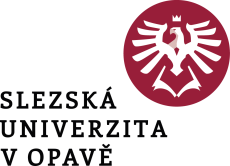 Ďakujem za pozornosť
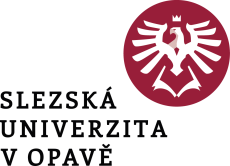 PhDr. Matúš Vyrostko, PhD. 
matus.vyrostko@fvp.slu.cz